Electronics,  trigger and data acquisition systems for the INO ICAL experiment
B.Satyanarayana

For and on behalf of the INO/ICAL Electronics team

S.Aniruddhan1, A.Behere2, N.Chandrachoodan1, V.B.Chandratre2, Chitra1, D.Das2, V.M.Datar3, S.R.Joshi3, S.D.Kalmani3, T.Kasbekar2, P.Kaur3, H.Kolla2, N.Krishnapura1, A.Lokapure3, G.Majumder3, A.Manna2, S.Mohanan2, S.Moitra2, N.K.Mondal3, P.Nagaraj3, P.Nair2, S.Padmini2, Pathaleswar3, A.Prabhakar1, M.Punna2, K.C.Ravindran3, M.N.Saraf3, B.Satyanarayana3, R.R.Shinde3, S.Sikder2, D.Sil3, M.Sukhwani2, M.Thomas4, S.S.Upadhya3, P.Verma3, E.Yuvaraj3
 
1Indian Institute of Technology Madras, IIT P.O., Chennai, 600036
2Bhabha Atomic Research Centre, Trombay, Mumbai, 400085
3Tata Institute of Fundamental Research, Homi Bhabha Road, Mumbai, 400005
4Electronics Corporation of India Limited, Veer Savarkar Marg, Mumbai, 400028
Please visit posters for details
Analog Front End Solutions for ICAL RPCs
Front End Data Acquisition and Control Module for ICAL RPCs
Global Services and Calibration for the INO ICAL Electronics
Multilevel and Configurable Trigger System for INO-ICAL Experiment
INO-ICAL: Network Scheme for Distributed Data Processing
B.Satyanarayana                                                  DHEP Annual Talks                                                  April 8, 2016
2
ICAL and its Engineering Module
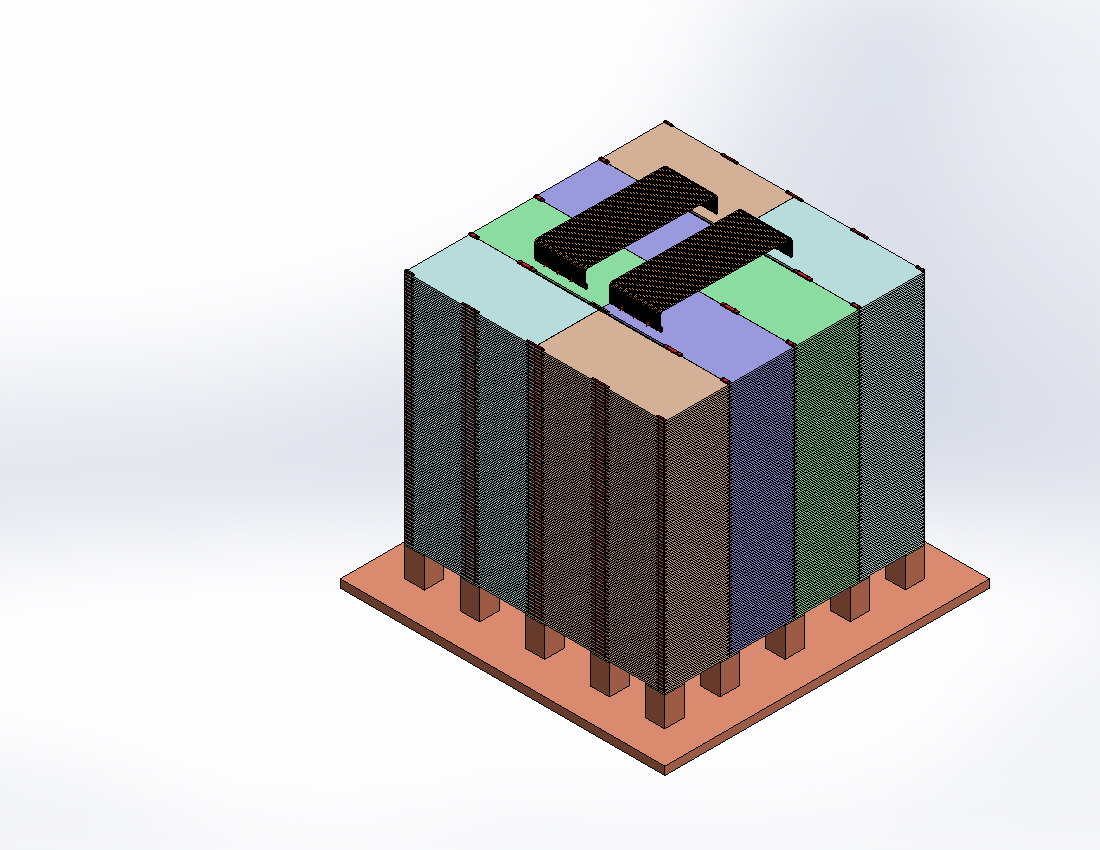 Magnet coils
RPC handling trolleys
B.Satyanarayana                                                  DHEP Annual Talks                                                  April 8, 2016
3
Some facts and figures
B.Satyanarayana                                                  DHEP Annual Talks                                                  April 8, 2016
4
Challenges of ICAL electronics
Large number of electronic data readout channels.  This necessitates large scale integration and/or multiplexing of electronics.
Large dimensions of one unit of RPC. This has bearing on the way the signals from the detector are routed to the front-end electronic units.  
Large dimensions of the ICAL detector. Disparate distances (i.e. delays of signals in cables) of RPCs from the backend requires elaborate calibration procedures for global signals.
Road structure for the mounting of RPCs. This necessarily imposes constraint that signals from both X & Y planes of the RPC unit, along with other service and power supply lines are brought out only from the transverse direction of the detector.
About 25cm gap is available between the face of the detector and the service trolleys. Any installations on the face of the detector have to be designed with this consideration.
About 40mm gap between iron layers is available for the RPC detector. Thickness of the RPC holding tray, thickness of tray sliding  track, tolerances of the iron plate thickness, height of the on detector high voltage module, analog and digital front-end modules, routing of cables and all other service lines must fit in this gap.
Effect of fringe magnetic field on the performance.
Low power consumption per channel  (25mW/channel → 100KW/detector)
Long service life of electronics, component spares availability/replaceability is major a concern.
B.Satyanarayana                                                  DHEP Annual Talks                                                  April 8, 2016
5
Design inputs to electronics
RPC strip’s characteristic impedance: 50±3Ω. Strip capacitance (1m):  ~60pF. Signal coupling: DC
RPC signal’s rise time is of the order of 500-800ps. Therefore, we will need a resolution of about 200ps for the timing devices used for recording RPC signal arrival times w.r.t to ICAL trigger. 
The opening width of the amplified signals is of the order of 25nSecs. The minimum width of the RPC pulse over the threshold in the avalanche mode is as low as a few ns. This is an important input for the front-end electronics design. 
Mean strip pulse amplitude: ~0.6pC. The amplifier in the avalanche mode preferably should have a fixed gain in the range 100-200 depending on the noise levels obtainable and hence the minimum discriminator levels settable. 
Discriminator overhead (ratio of average peak pulse height to discriminator level) of 3-4 is preferable for reliable performance. Variable (but common) threshold in the range of 10 to 50mV for the discriminators should be supported.
Timing measurement: 200ps (LC), multi-hit, both edges
B.Satyanarayana                                                  DHEP Annual Talks                                                  April 8, 2016
6
RPC strip rate considerations
RPC strip signal rates mainly contributed by the surrounding low energy activities such as stray radioactivity, local electrical discharges, dark currents of the detector and other electrical/electronic disturbances. 
For a given RPC, installed at particular location, operating at a particular high voltage, and a gas mixture, the average counting rate or noise rate is fairly constant and is in fact commonly used to monitor the stability of the above mentioned RPC operating parameters. 
One of the main background tasks (while not collecting event data) of the ICAL DAQ system is to sequentially monitor individual strip rates of all the RPCs in the detector, with a reasonable (of the order of 1 hour cycle time for a strip) frequency. 
Average RPC strip rate is ~200Hz (on surface).
The noise rate has consequences on the design of trigger system. The threshold of the trigger system is such that it shouldn’t generate triggers due to chance coincidence of noise rates.
 Event rate is ~10Hz (nominal)
B.Satyanarayana                                                  DHEP Annual Talks                                                  April 8, 2016
7
Functions of ICAL electronics
Signal pickup and analog front-end
Strip hit latch
Pulse shapers, timing units
Background noise rate monitor
Digital front-end and controller
Data network interface and architecture
Multilevel trigger system
Backend data concentrators 
Event building, data storage systems
On-line data quality monitors
Slow control and monitoring
Gas, magnet, power supplies
Ambient parameters
Safety and interlocks
Voice and video communications
Remote access to detector sub-systems and data
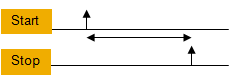 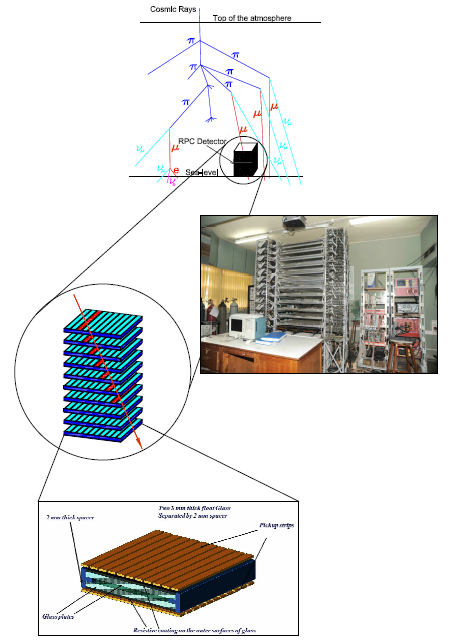 B.Satyanarayana                                                  DHEP Annual Talks                                                  April 8, 2016
8
First sketch of ICAL electronics
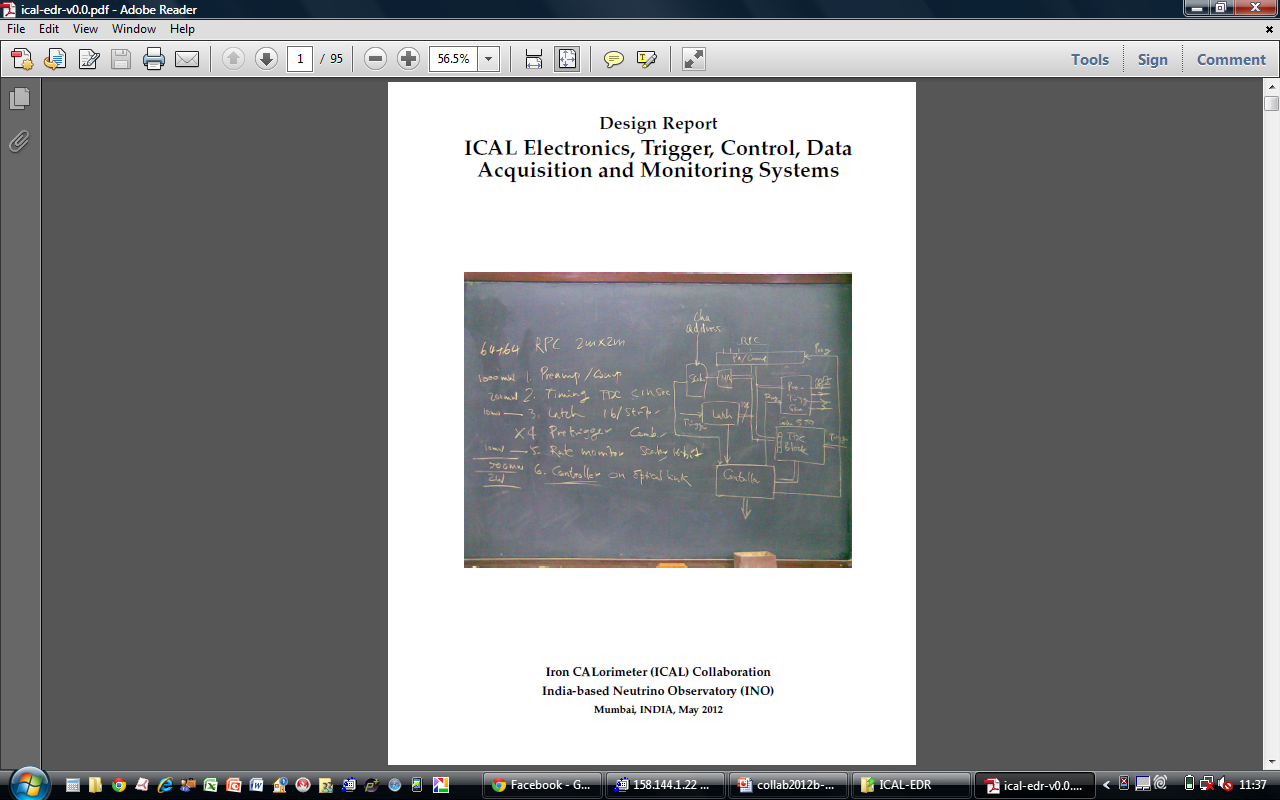 9
Components of ICAL electronics
Analog Front-end based on Anusparsh ASIC
Digital Front-end (RPCDAQ) using a TDC ASIC
Trigger System
Global services, calibration and synchronisation
Network and backend hardware
Backend software
Power supplies
Electronics integration
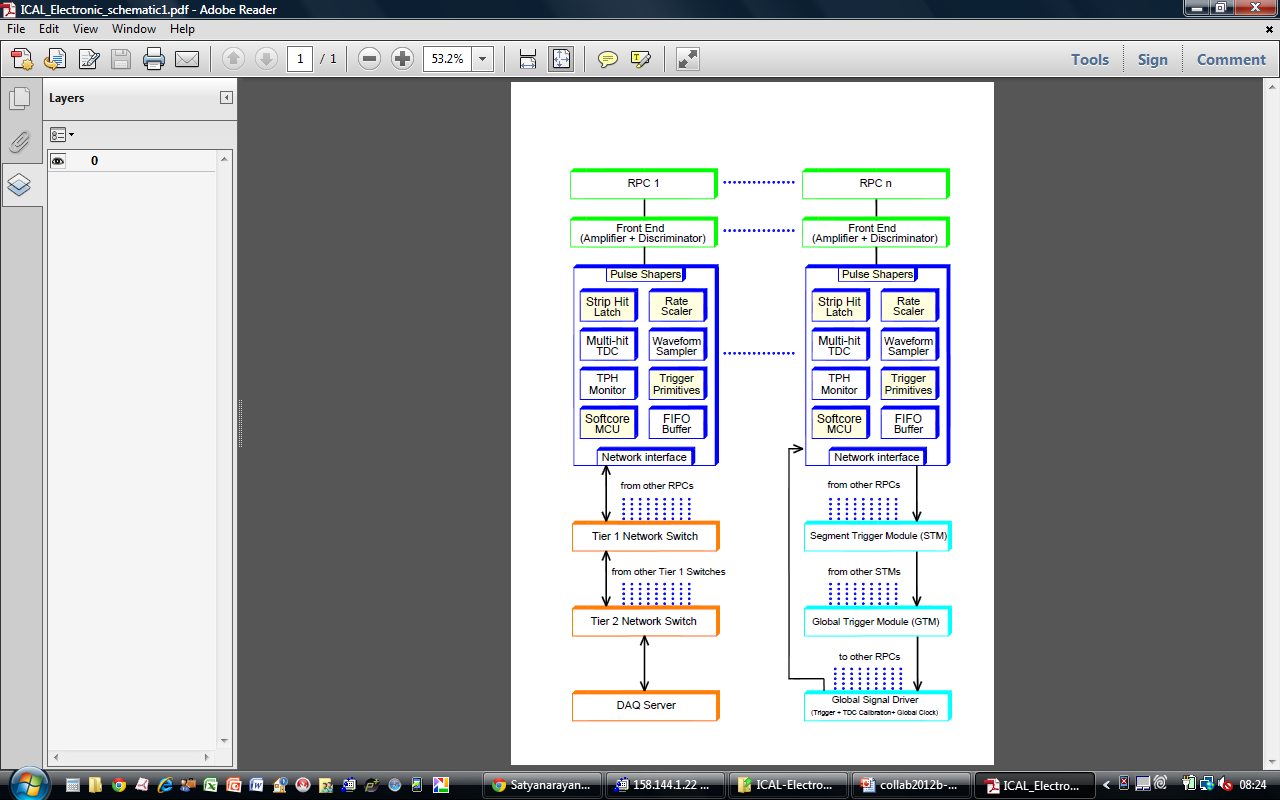 B.Satyanarayana                                                  DHEP Annual Talks                                                  April 8, 2016
10
RPC and its readout components
High voltage supply
Y-Side analog front-end
Digital front-end
X-Side analog front-end
11
HMC preamps for ICAL test stands
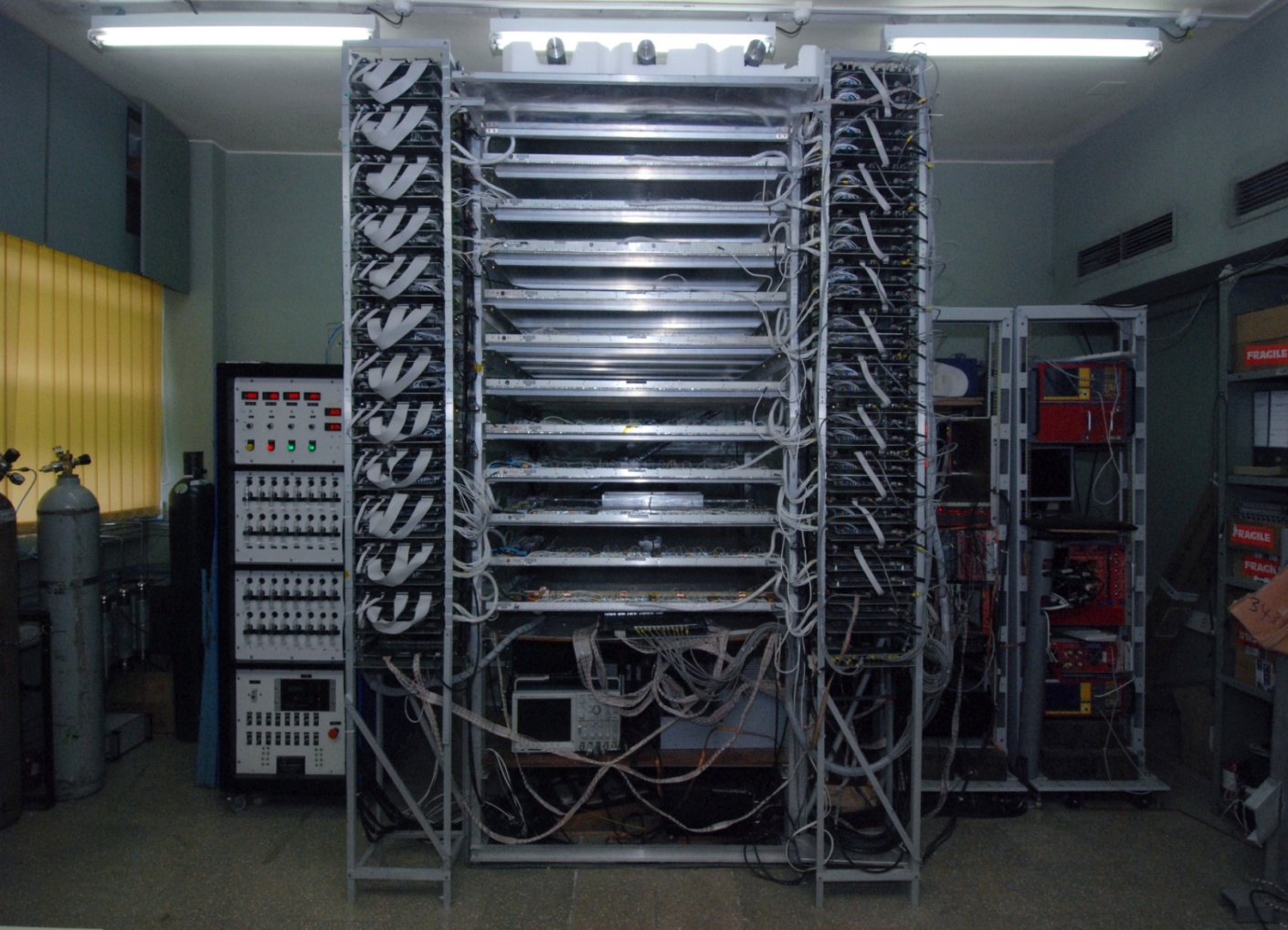 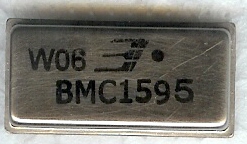 BMC1595 
(Negative In – Negative Out)
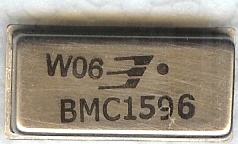 BMC1596 
(Positive In – Positive Out)
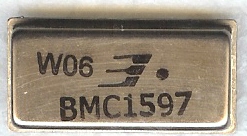 BMC1597
 (Positive In – Dual Out)
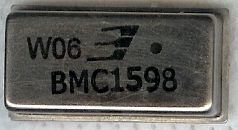 BMC1598
(Negative In – Dual Out)
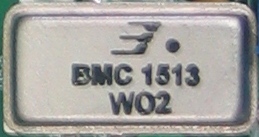 BMC1513
(Negative In – Negative Out)
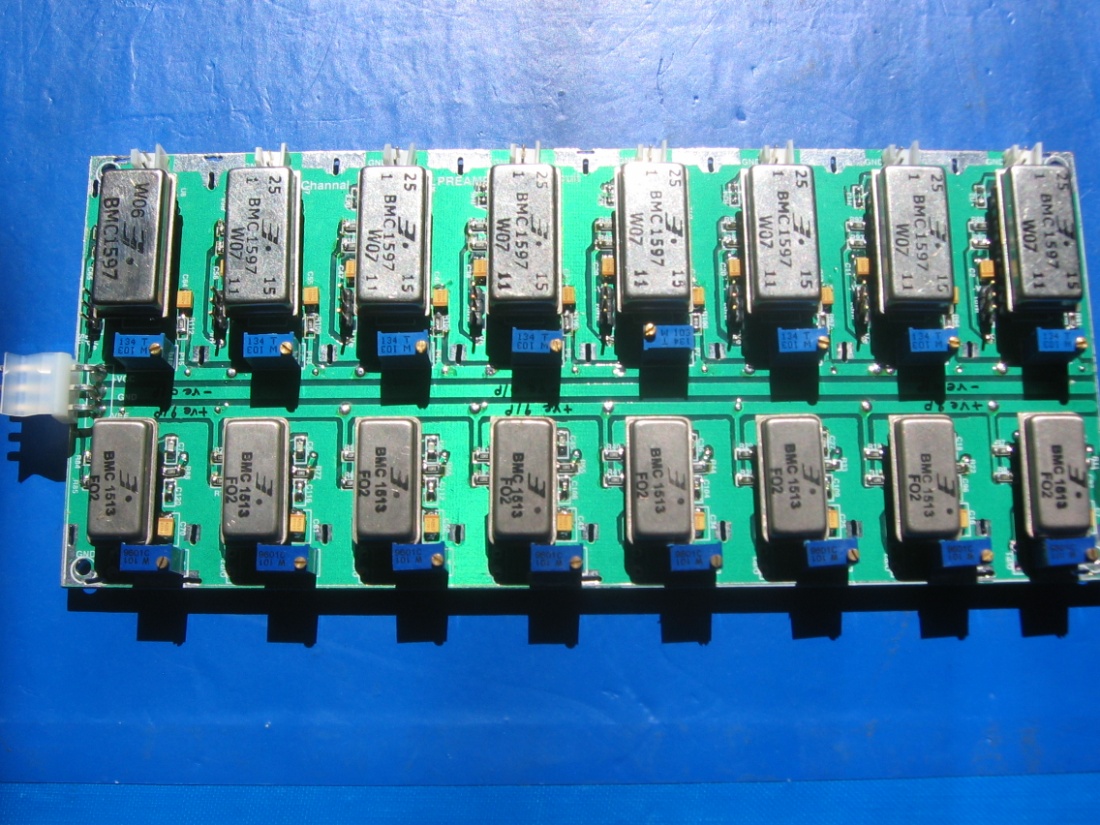 Input & Output impedance: 50Ω 
 Nominal gain: 10
 Rise time: ~1.2 ns
 Bandwidth: 350MHz
 Package: 22-pin DIP  
 Power Supply : ± 6V
 Power Consumption:110mW
B.Satyanarayana                                                  DHEP Annual Talks                                                  April 8, 2016
12
Transimpedance AFE ASICs
Process: AMSc35b4c3 (0.35m CMOS) by IMEC, Belgium
Input dynamic range: 18fC(1A)–1.36pC(80A)
Input impedance: 45Ω @350MHz
Amplifier gain: 8mV/μA
3-dB Bandwidth: 274MHz
Rise time: 1.2ns
Comparator’s sensitivity: 2mV
LVDS drive: 4mA
Power per channel: ~20mW
Package: CLCC(48/68-pin)
Chip area: 13mm2
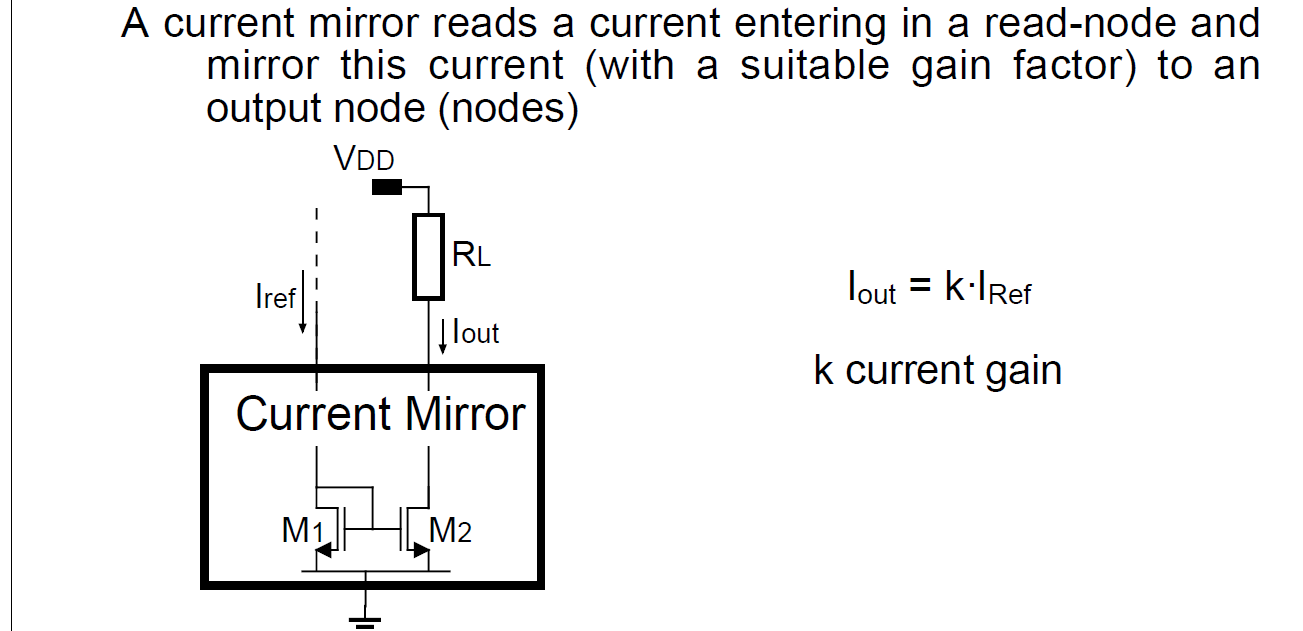 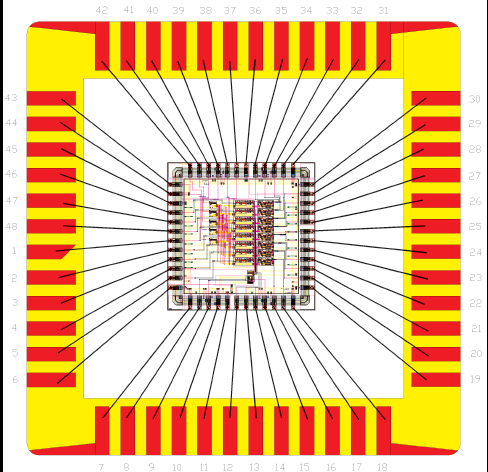 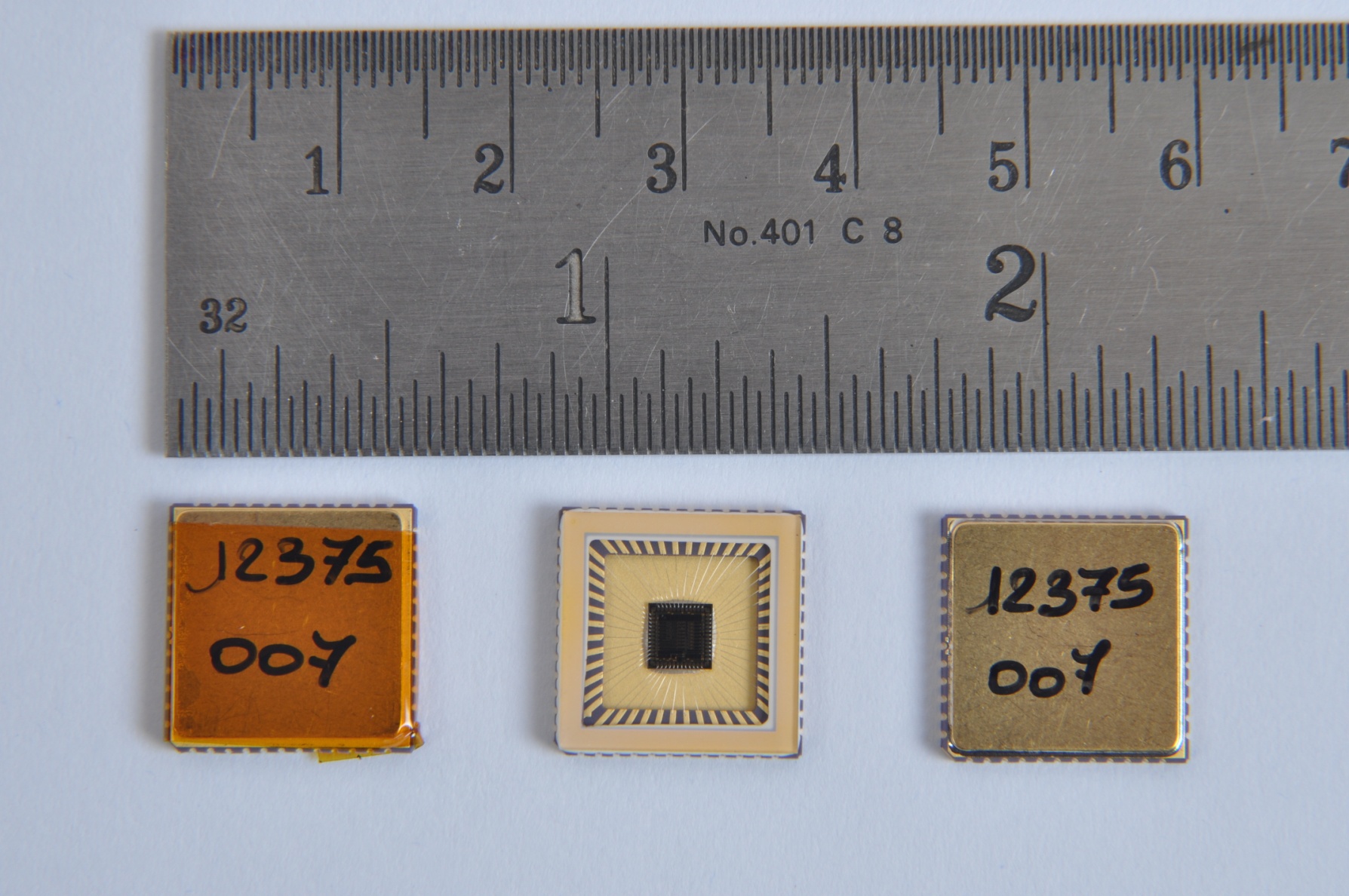 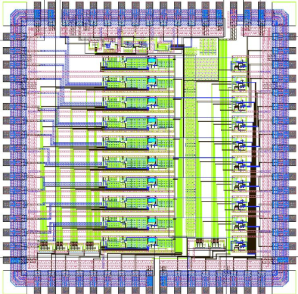 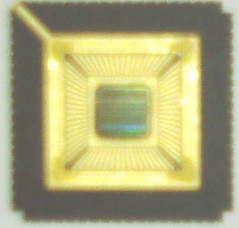 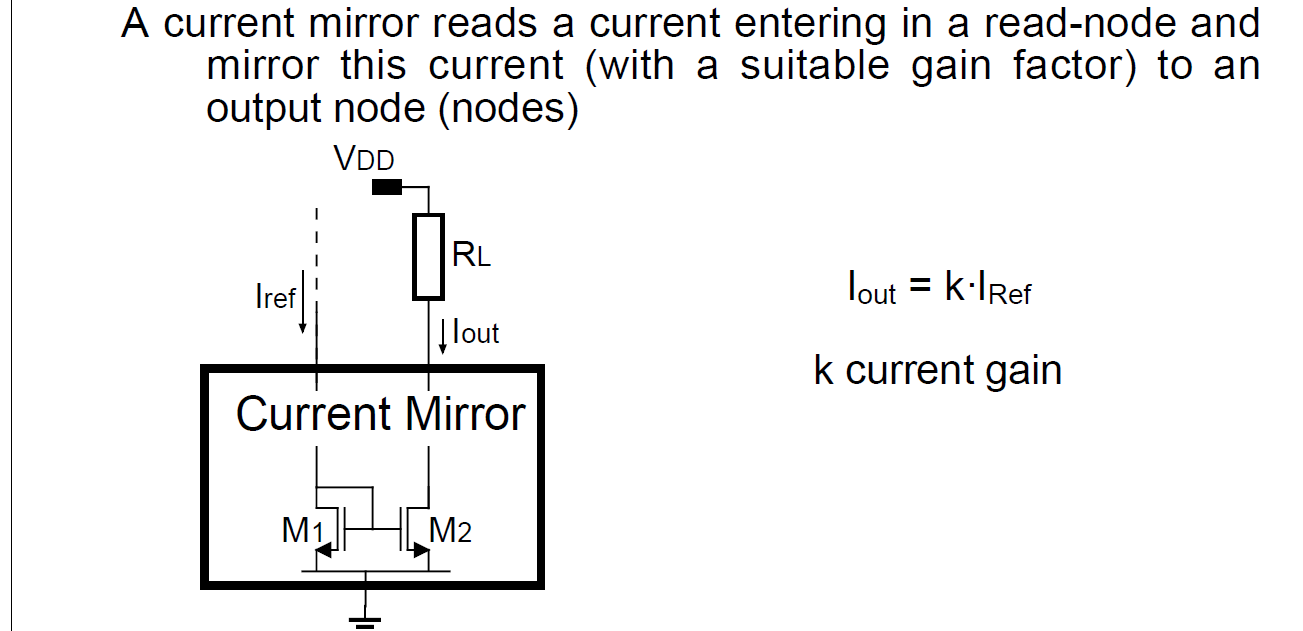 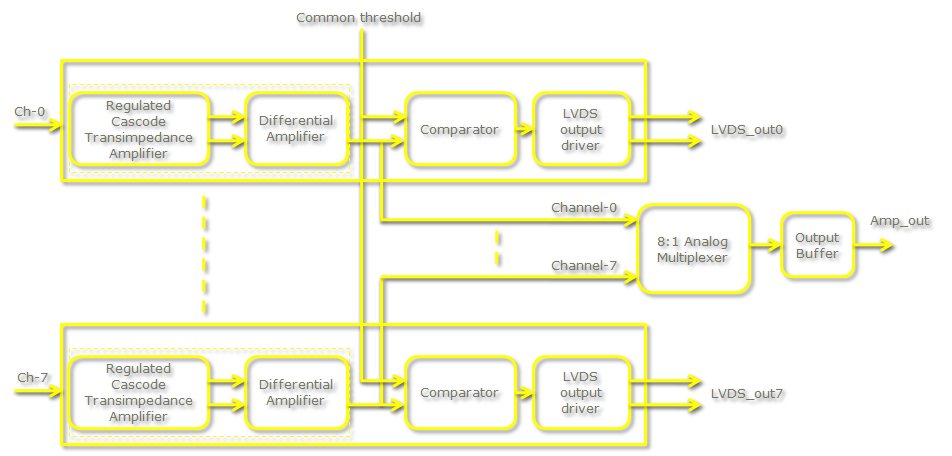 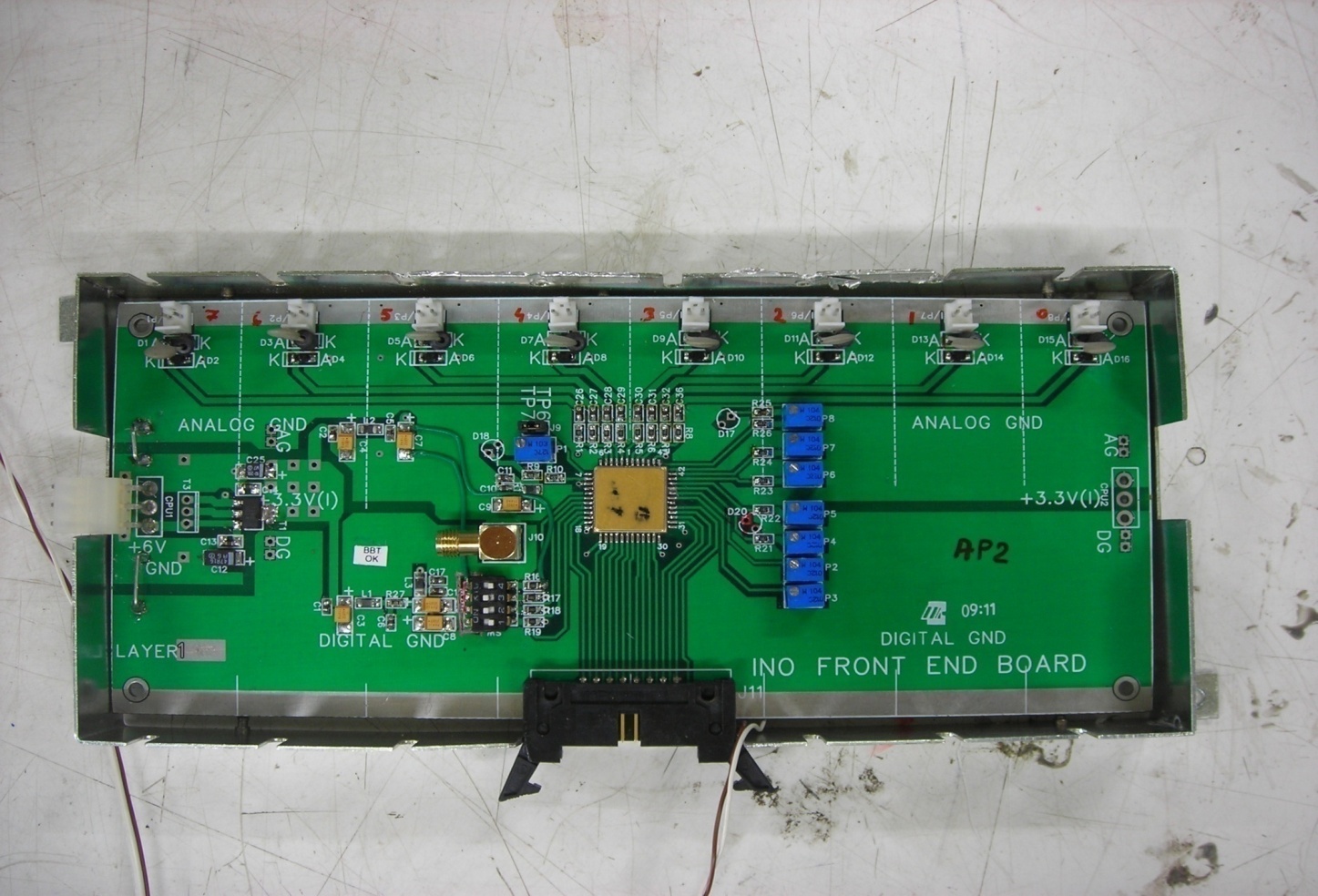 B.Satyanarayana                                                  DHEP Annual Talks                                                  April 8, 2016
13
Voltage amplifier ASICs
An 8-channel AFE board using two, 4-channel preamplifier and  one, 8-channel discriminator ASICs designed, fabricated and extensively tested on RPC test stands at BARC and TIFR.
Horizontal mounting in the RPC tray agreed upon for the Engineering Module as the  board dimension couldn’t reduced below 200mm  45mm.
Small volume order for the ASIC chipset in QFN package and boards produced.
Chip packing options, board manufacturer development, automatic assembly lines and test equipment are being planned.
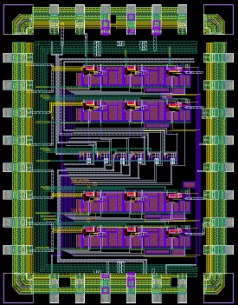 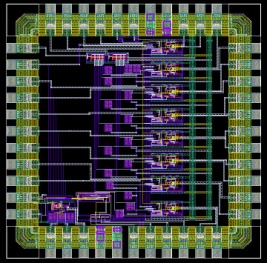 SOIC-28
package
(11mmx18mm)
CLCC-44
package
(16mmx16mm)
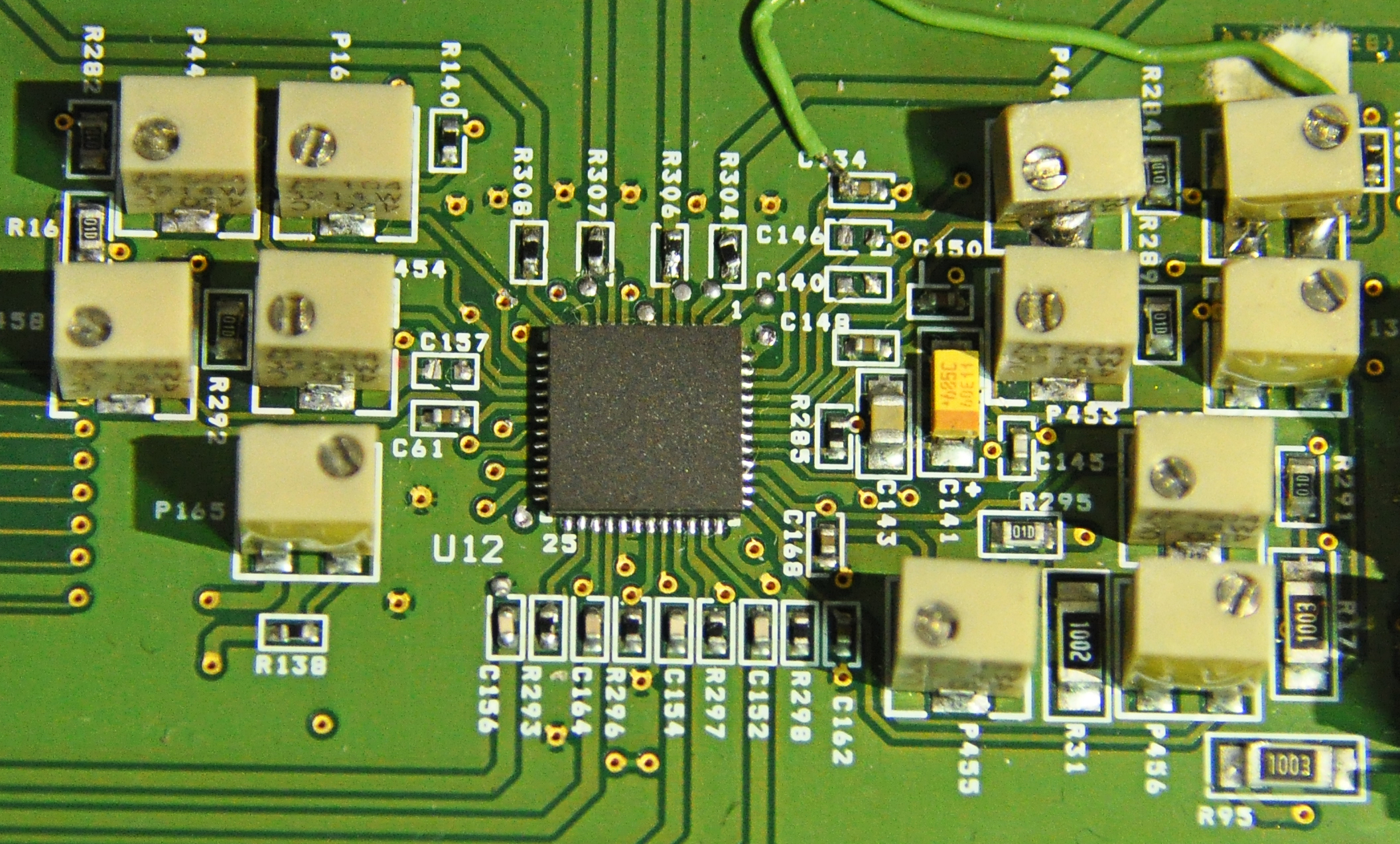 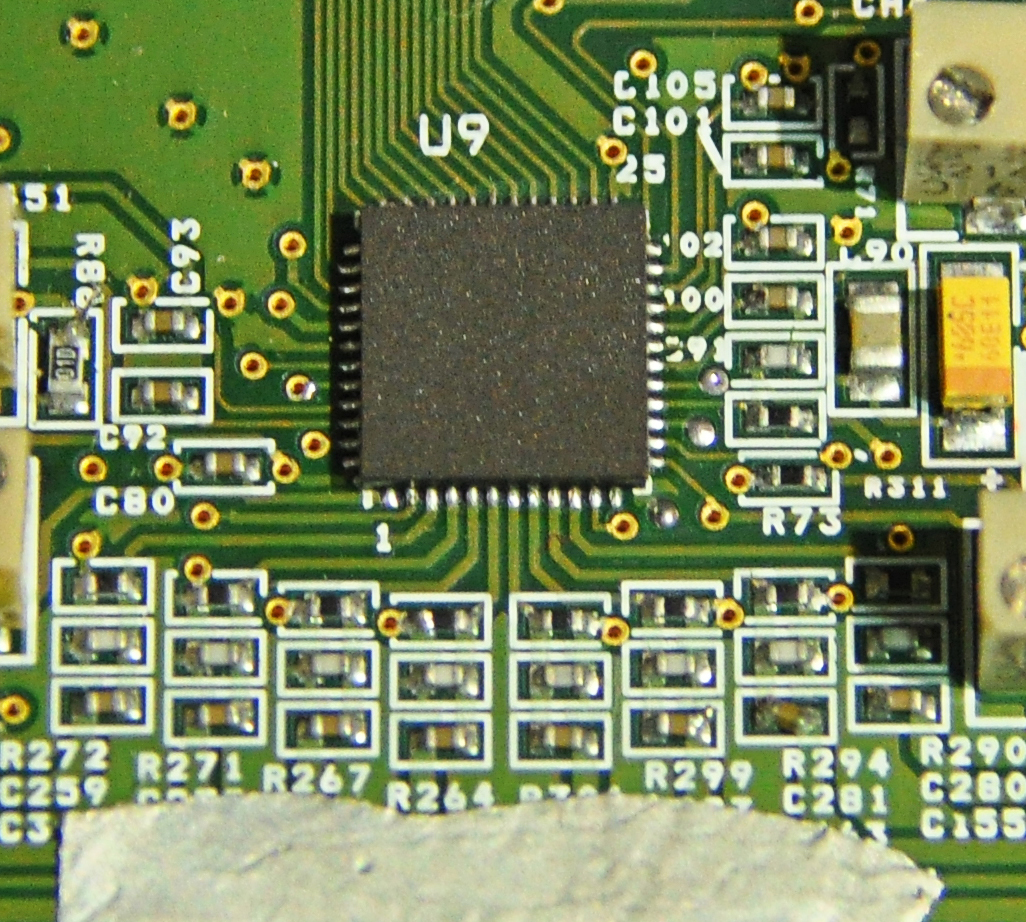 QFN-48
package
QFN-48
package
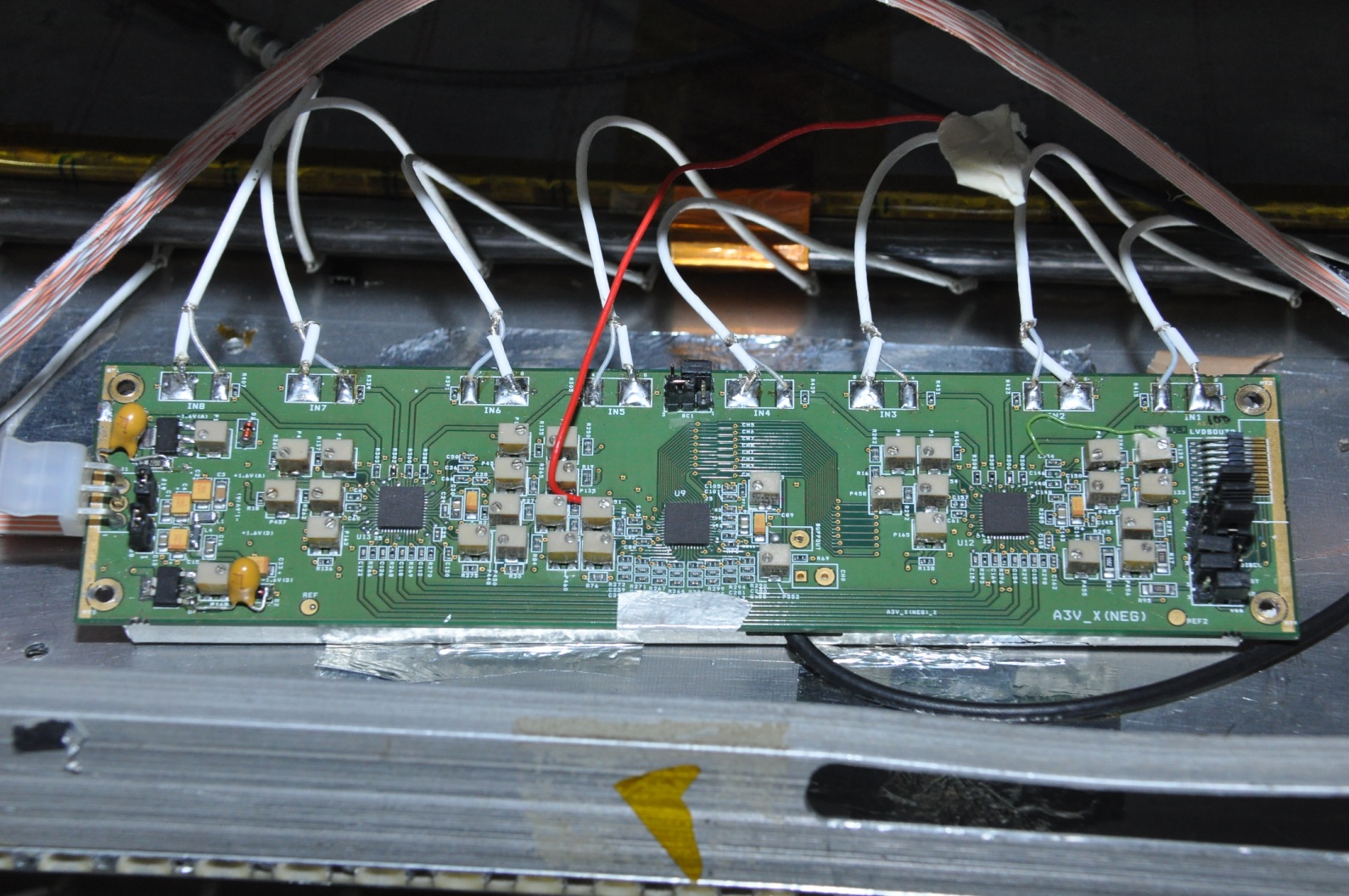 0.35m SiGe BiCMOS process
B.Satyanarayana                                                  DHEP Annual Talks                                                  April 8, 2016
14
NINO based AFE board
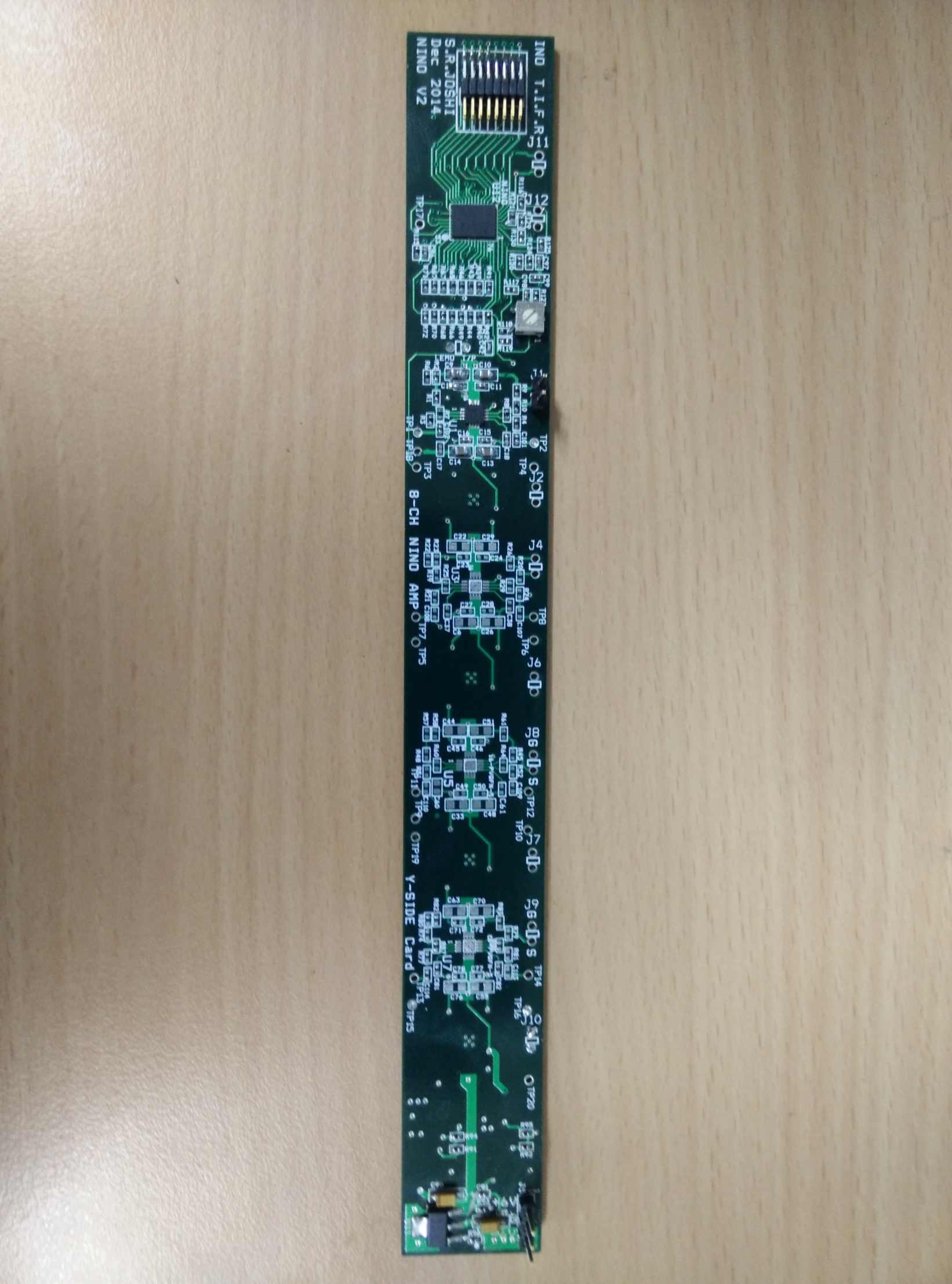 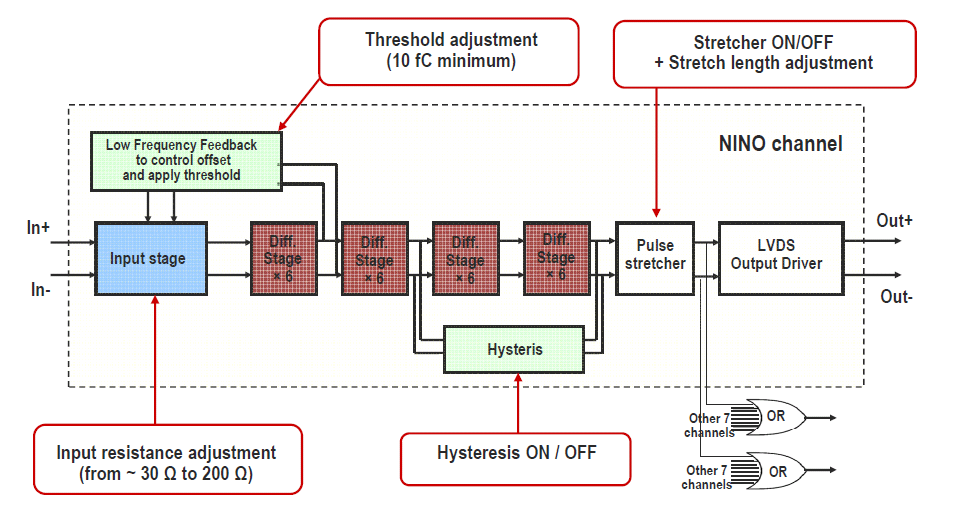 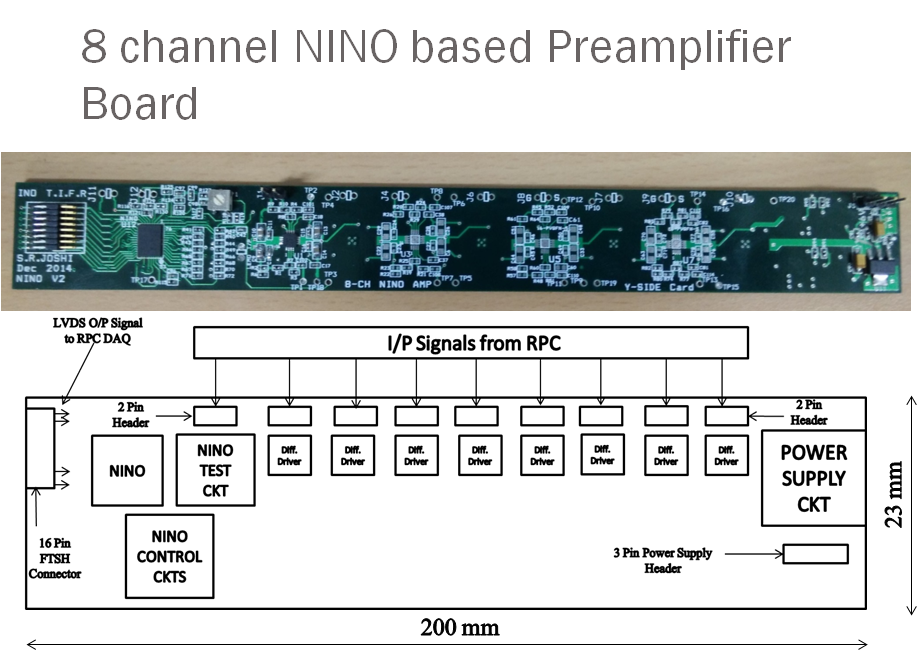 Performance comparison
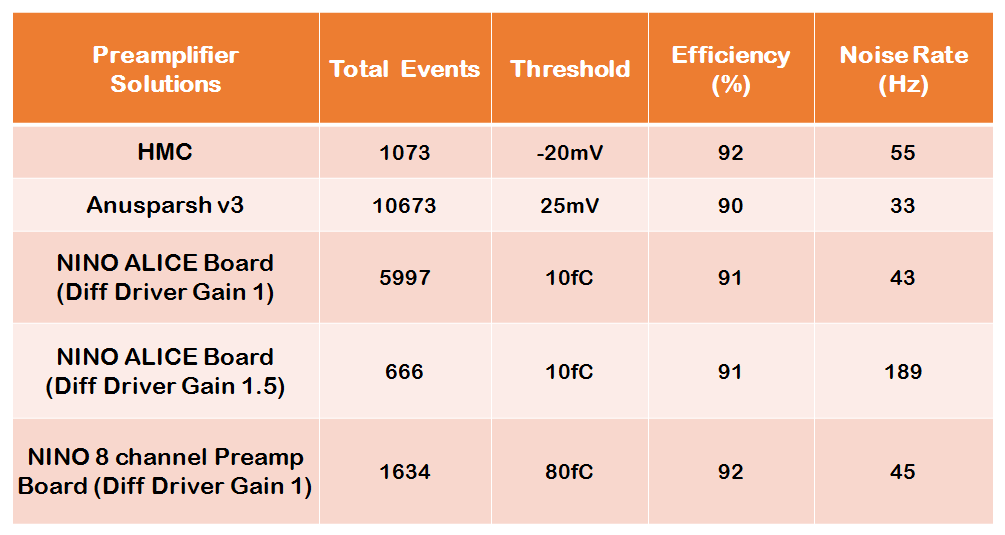 B.Satyanarayana                                                  DHEP Annual Talks                                                  April 8, 2016
16
DFE module – the workhorse
Unshaped, digitized, LVDS RPC signals from 128 strips (64x + 64y)
16 analog RPC signals, each signal is a summed or multiplexed output of 8 RPC amplified signals.
Global trigger
TDC calibration signals
TCP/IP connection to backend for command and data transfer
B.Satyanarayana                                                  DHEP Annual Talks                                                  April 8, 2016
17
Soft-core processor
(EP4CE115F780)
Event data acquisition
Monitoring data acquisition
Command interface 
Remote system upgradation
HV control and Monitoring
Read/Write Hardware register
 access
Flash memory Access 
TDC JTAG Access
Wiznet Network Interface
B.Satyanarayana                                                  DHEP Annual Talks                                                  April 8, 2016
18
ICAL TDC specifications
B.Satyanarayana                                                  DHEP Annual Talks                                                  April 8, 2016
19
ASIC based TDC device
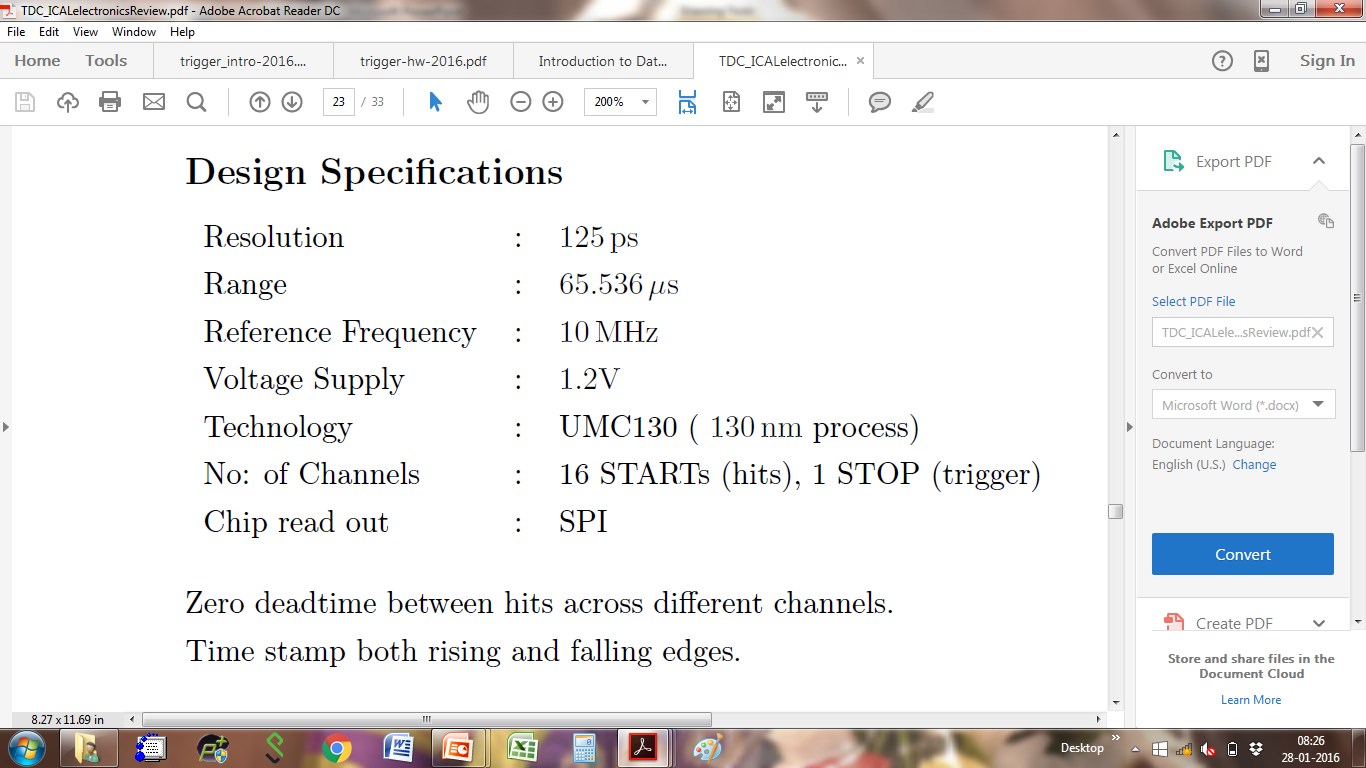 Principle
Two fine TDCs to measure start/stop distance to clock edge (T1, T2)
Coarse TDC to count the number of clocks between start and stop (T3)
TDC output = T3+T1-T2
 Specifications
19 bit parallel output
Clock period, Tc = 4ns
Fine TDC interval, Tc/32 = 125ps
Coarse TDC output: 14 bits
Fine TDC output: 5 bits
Coarse TDC interval: 214 * Tc = 65.536ms
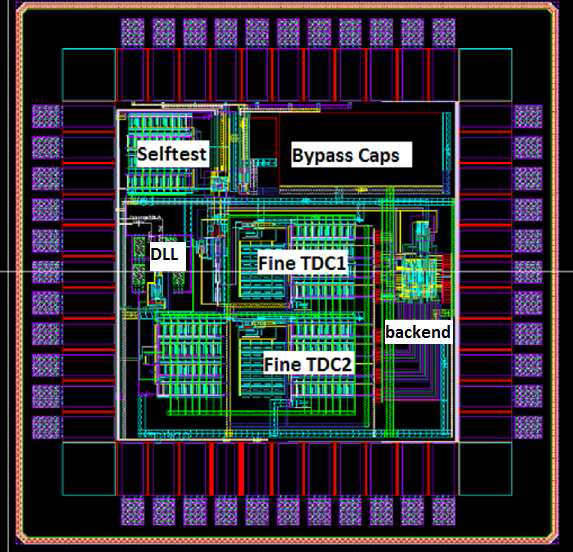 B.Satyanarayana                                                  DHEP Annual Talks                                                  April 8, 2016
20
Overall block diagram
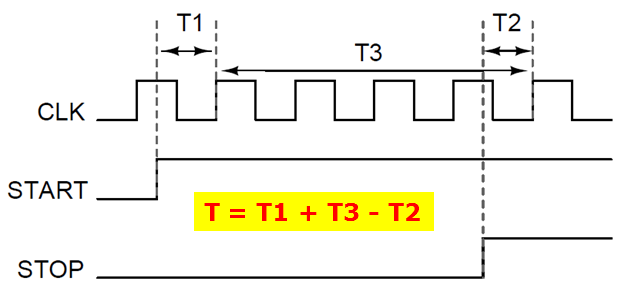 Principle of timing measurement
21
Implementation of fine TDC
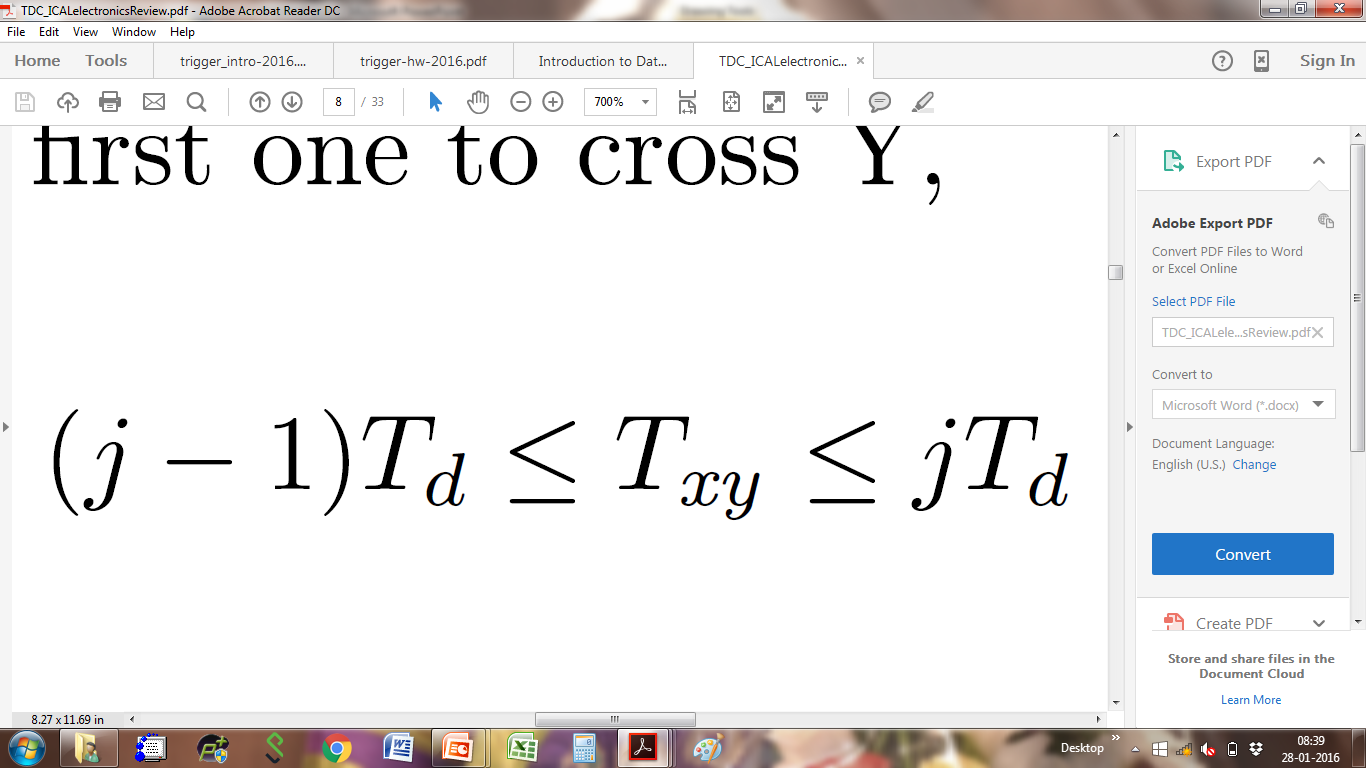 B.Satyanarayana                                                  DHEP Annual Talks                                                  April 8, 2016
22
First module of ICAL’s DFE
Altera Cyclone 4
HPTDC
Wiznet 5300
Three boards
B.Satyanarayana                                                  DHEP Annual Talks                                                  April 8, 2016
23
ICAL DFEs in the RPC test stand
24
An RPC with NINO AFEs and a DFE
Integrating in a 2m x 2m RPC at IICHEP next week
B.Satyanarayana                                                  DHEP Annual Talks                                                  April 8, 2016
25
DFE test jig
B.Satyanarayana                                                  DHEP Annual Talks                                                  April 8, 2016
26
ICAL trigger scheme
Insitu trigger generation. Autonomous; shares data bus with readout system
For ICAL, trigger system is based only on topology of the event; no other measurement data is used
Huge bank of combinatorial circuits; Programmability is the game, FPGAs, ASICs are the players
Distributed 
architecture
B.Satyanarayana                                                  DHEP Annual Talks                                                  April 8, 2016
27
Trigger criteria
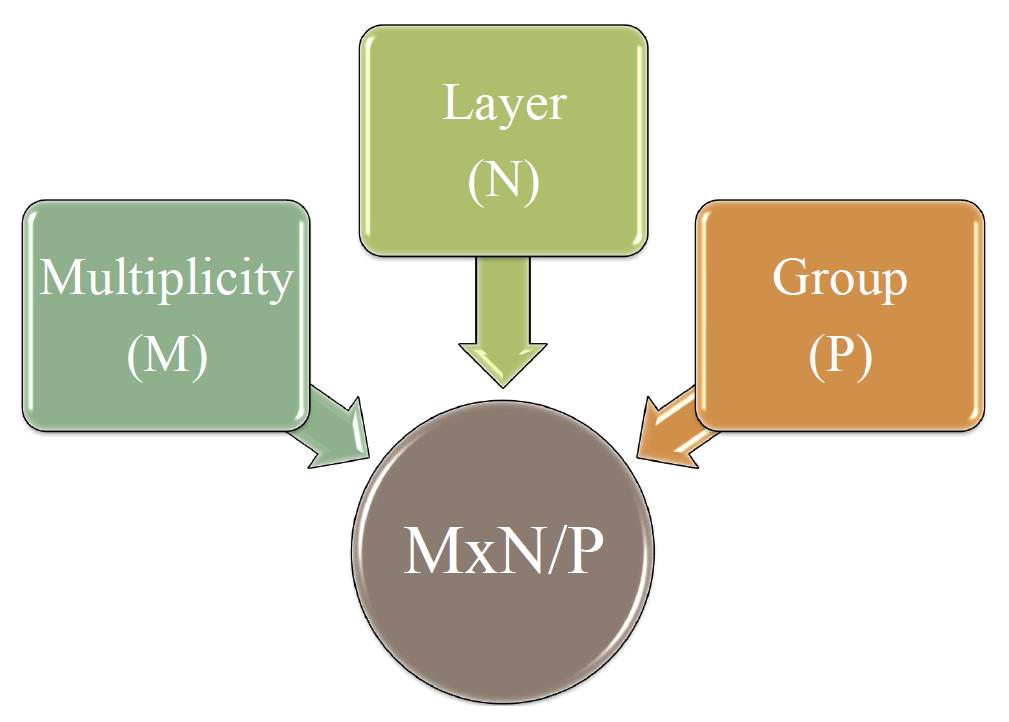 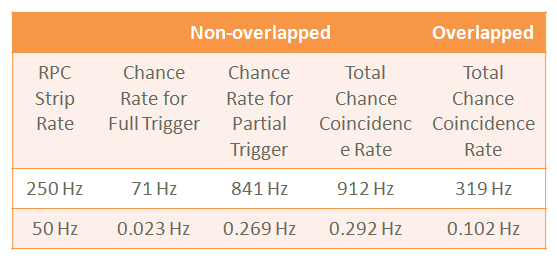 B.Satyanarayana                                                  DHEP Annual Talks                                                  April 8, 2016
28
Trigger system for ICAL-EM
B.Satyanarayana                                                  DHEP Annual Talks                                                  April 8, 2016
29
Calibration and synchronisation
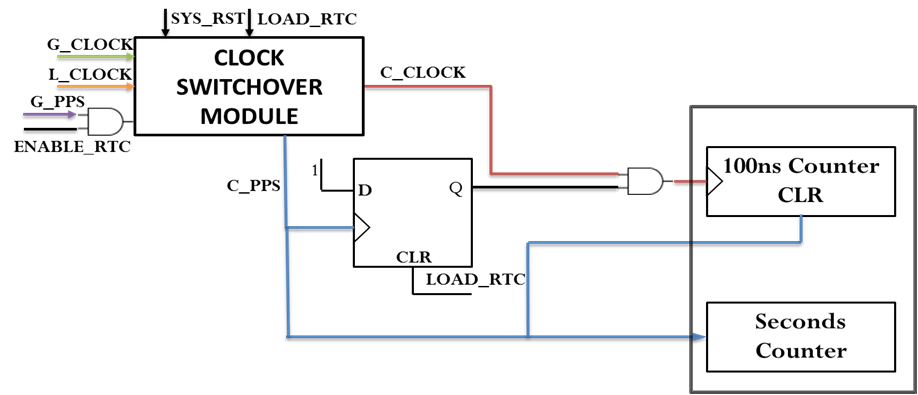 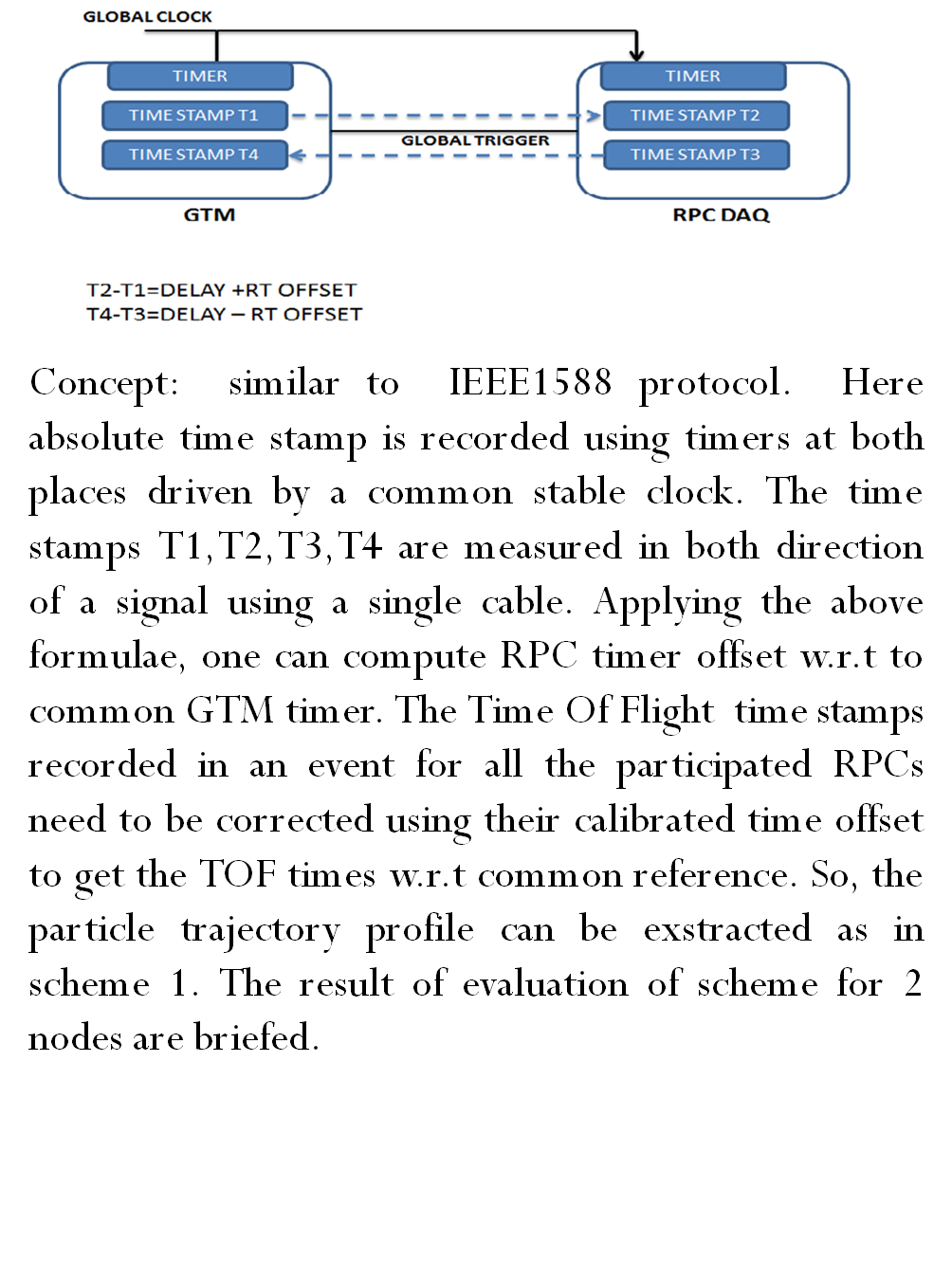 B.Satyanarayana                                                  DHEP Annual Talks                                                  April 8, 2016
30
Functional blocks of calibration unit
B.Satyanarayana                                                  DHEP Annual Talks                                                  April 8, 2016
31
High voltage power supply
Output voltage adjustable in the range ± 0-6KV (to generate 0-12KV) with output current up to 2µA. 
 HV load regulation: better than 0.1% F.S 
Output ripple/noise voltage: within 200 mV (p-p). 
Adjustable HV Ramp rate 10-1000 Volts/ sec, HV on/off control, HV output read back facility.  
 HV load current read back facility with a resolution of 5 nA. 
Required LV Input supply: 12V @200mA
Ambient fringe magnetic field: 500 gauss
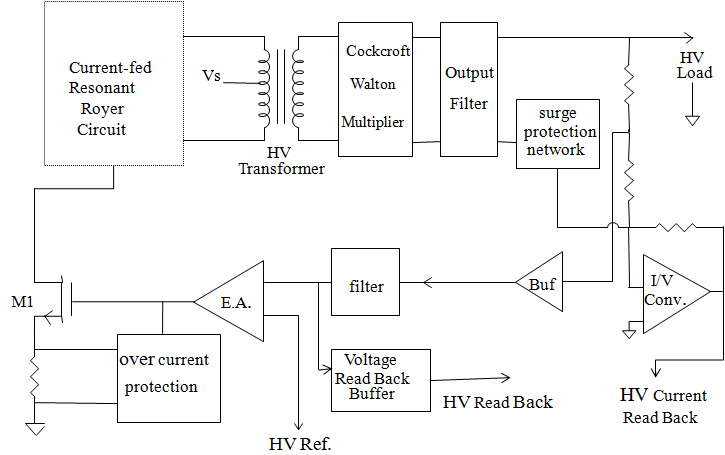 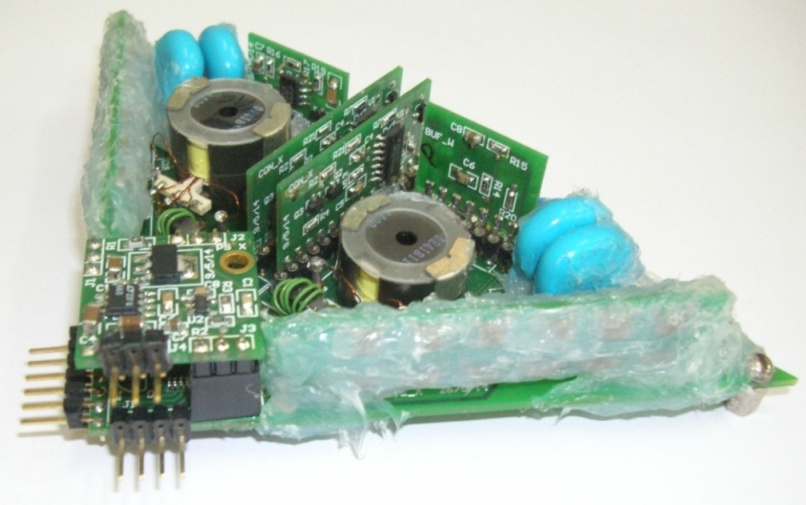 B.Satyanarayana                                                  DHEP Annual Talks                                                  April 8, 2016
32
Overview of ICAL data LAN
ICAL RPCs constitute a massive LAN with 30K nodes!
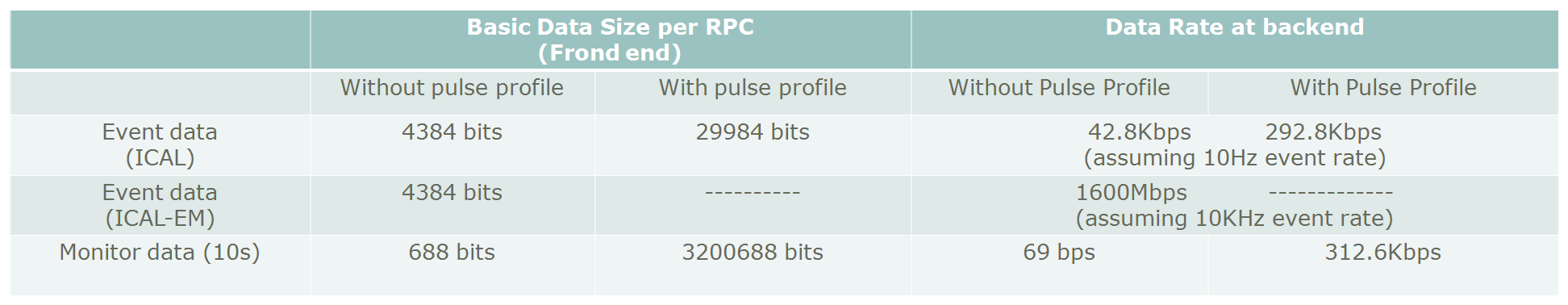 B.Satyanarayana                                                  DHEP Annual Talks                                                  April 8, 2016
33
Backend hardware
B.Satyanarayana                                                  DHEP Annual Talks                                                  April 8, 2016
34
Backend data handling
Integration of electronics in RPC
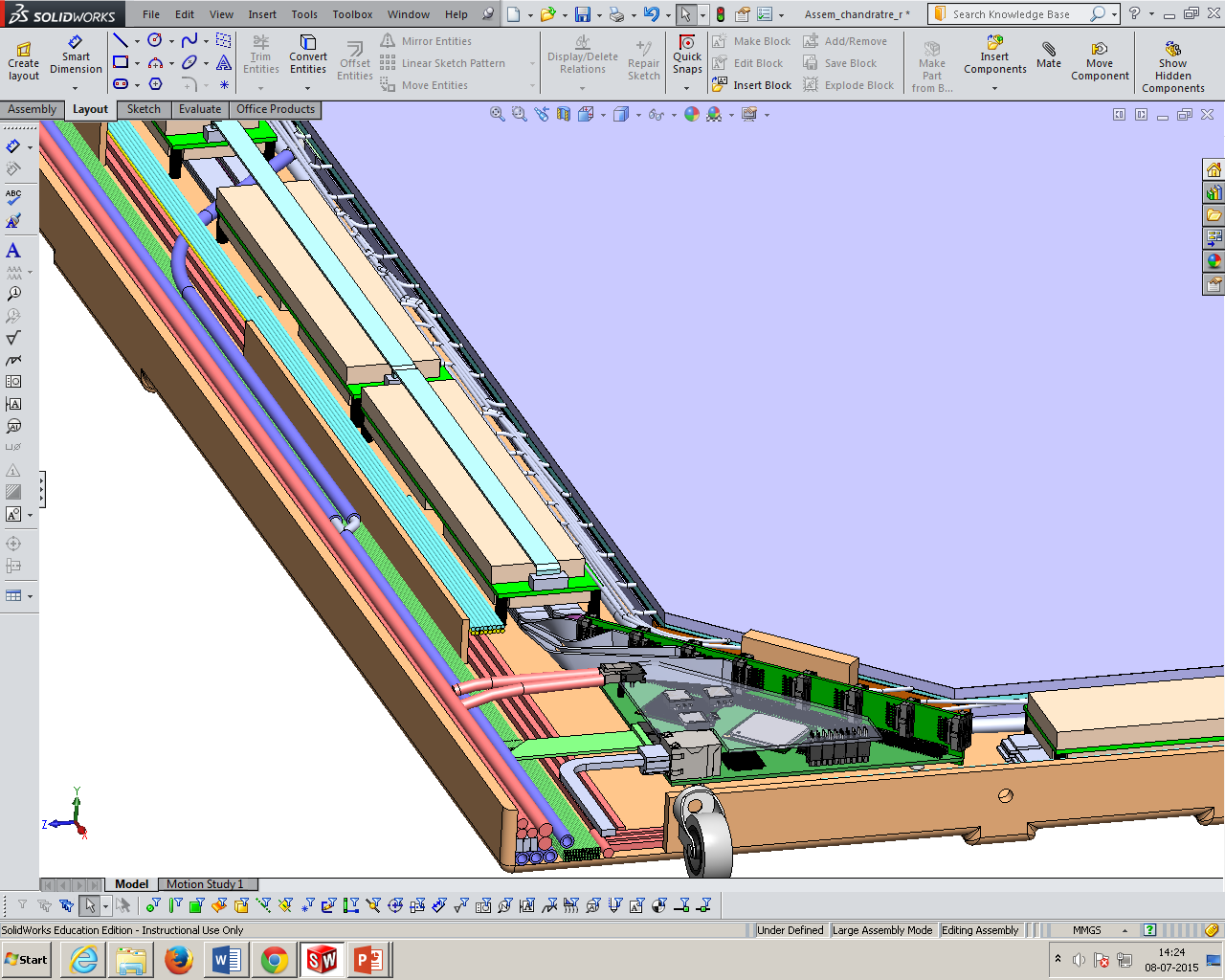 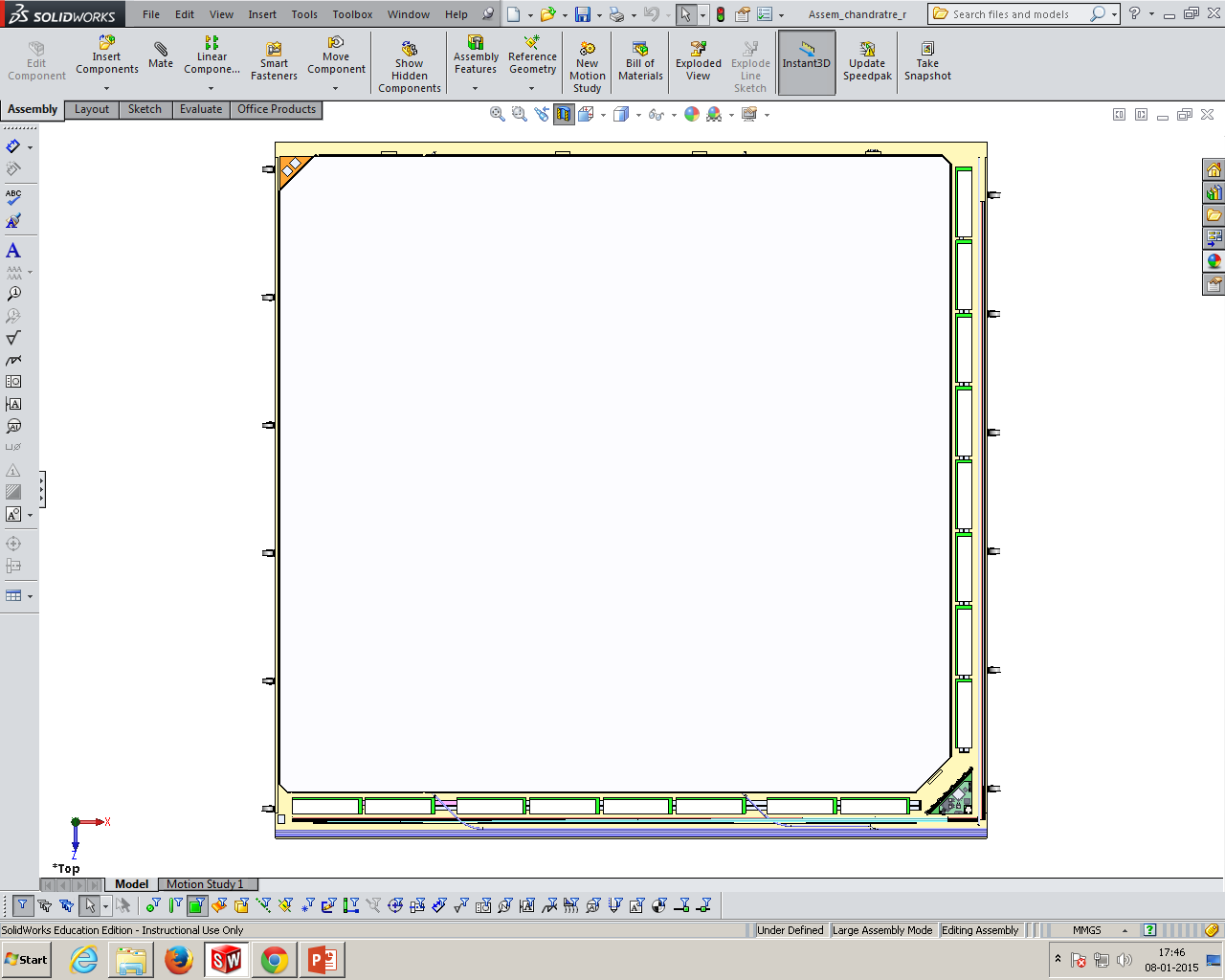 B.Satyanarayana                                                  DHEP Annual Talks                                                  April 8, 2016
36
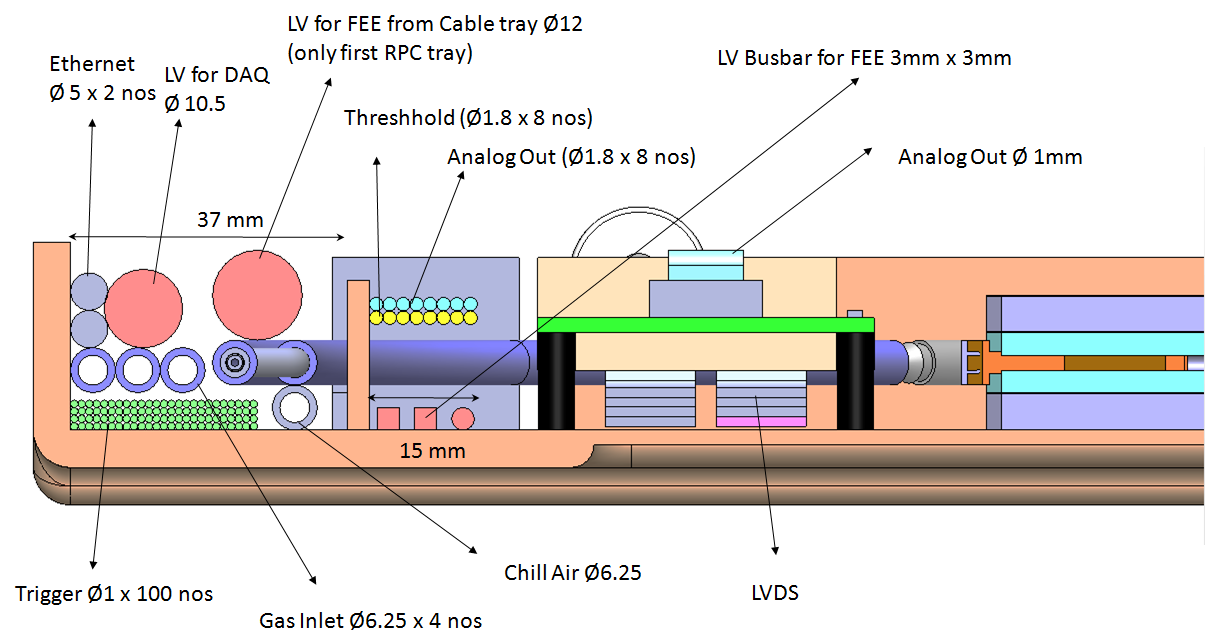 Side views of the RPC tray
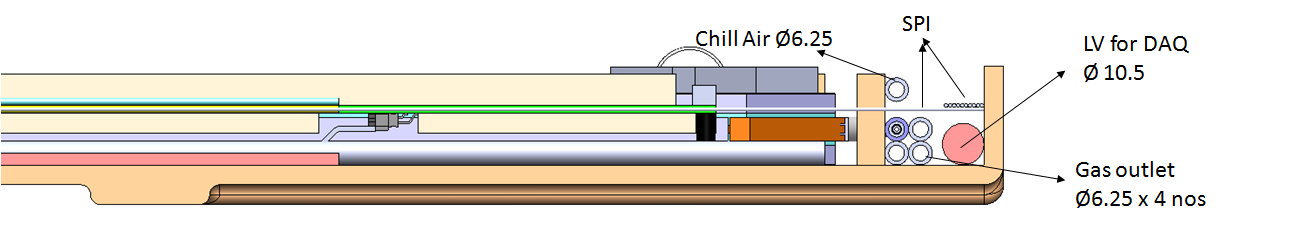 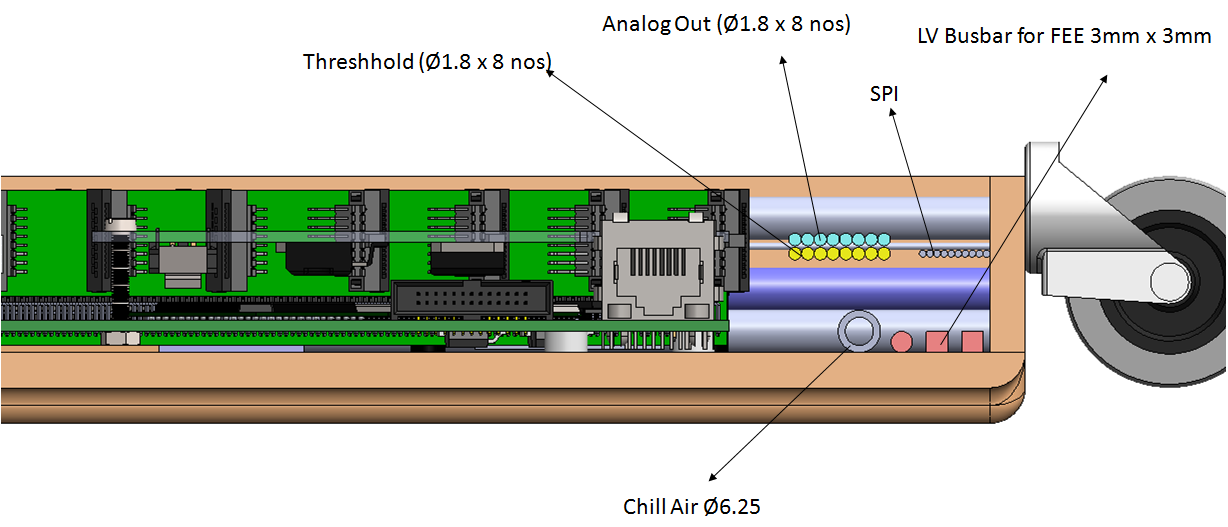 Status of ICAL electronics
Analog Front End ASICs developed, boards fabricated and tested on RPC test stands. Ready for production.
Digital Front End board designed, fabricated and tested on RPC test stand stands. Ready for production. Firmware, processor software, network protocols, data structures are all designed. Design validated on two target FPGAs.
ICAL TDC ASIC. Design of the third and final version ready for submission.
Global services and calibration module designed, currently under production.
Trigger scheme validated, most of the boards already produced. To be integrated and tested in the detector stacks.
High voltage module designed, produced, tested on RPC, will go for production soon.
Backend DAQ hardware configured, to be purchased.
Data concentrator and event builder software developed, under testing and bench marking.
Data quality monitors, data storage solutions under development, will be frozen soon. 
Integration of front-end electronics on the detector tray is being tackled and modelled.
….. so essentially waiting 
B.Satyanarayana                                                  DHEP Annual Talks                                                  April 8, 2016
38
Thank you for your attention
Backup slides
Dead time of FE software
B.Satyanarayana                                                  DHEP Annual Talks                                                  April 8, 2016
41
Hardware based Wiznet
B.Satyanarayana                                                  DHEP Annual Talks                                                  April 8, 2016
42
Passive Star Optical Networks
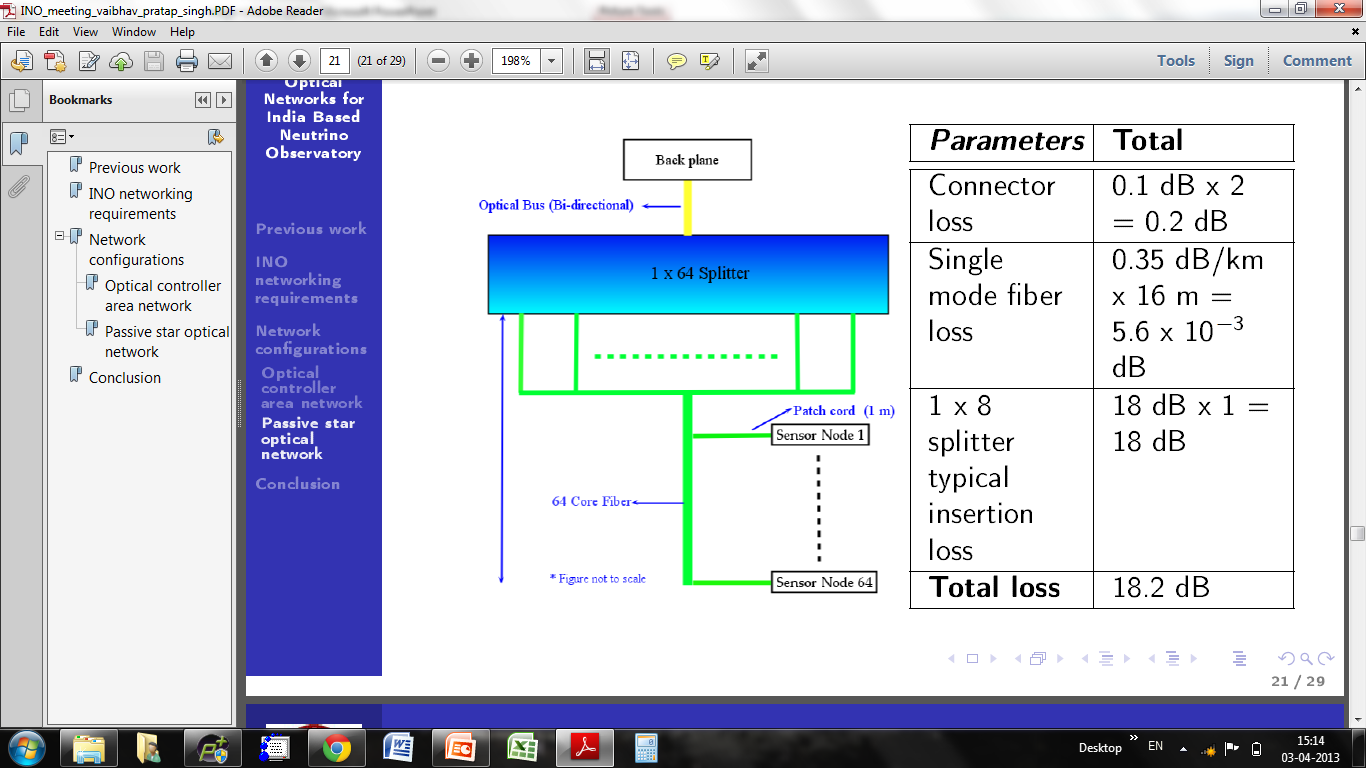 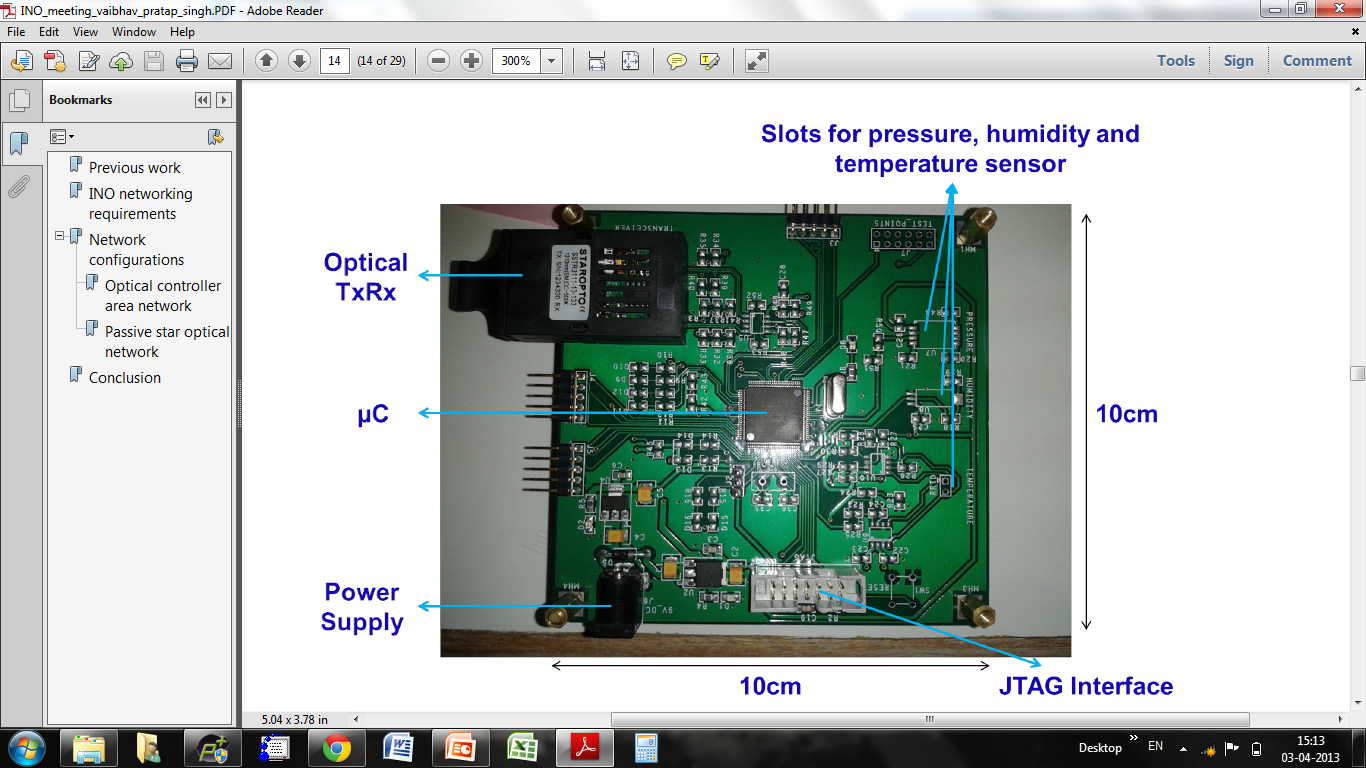 B.Satyanarayana                                                  DHEP Annual Talks                                                  April 8, 2016
43
Data network schematic
B.Satyanarayana                                                  DHEP Annual Talks                                                  April 8, 2016
44
High Voltage power supply
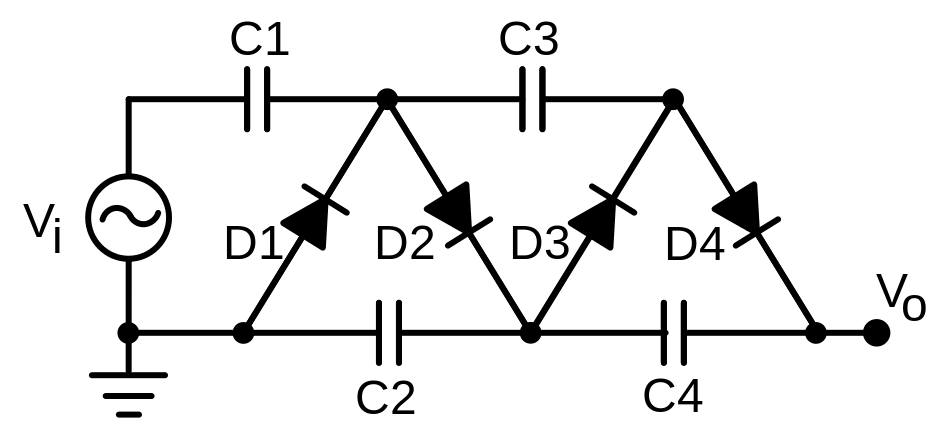 Cockcroft–Walton generator
B.Satyanarayana                                                  DHEP Annual Talks                                                  April 8, 2016
45